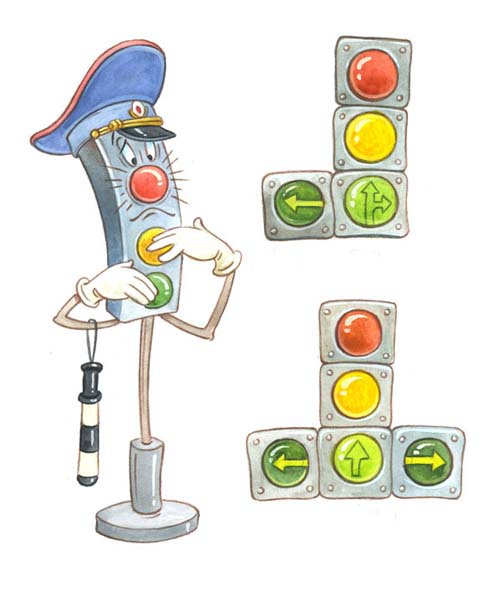 На дорогах

с давних

 пор

Есть хозяин
   
 СВЕТОФОР!
Красный 
Стоп –кричит!


Жёлтый 
  Внимание!

Зелёный 
 Можно идти                           вперед!
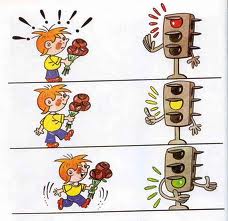 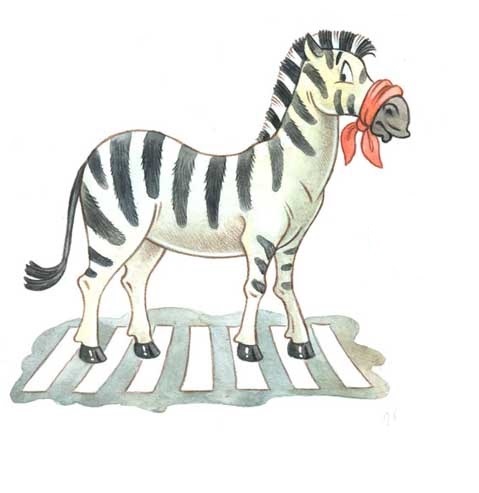 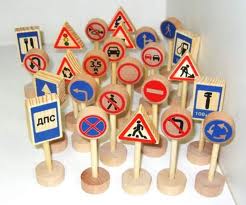 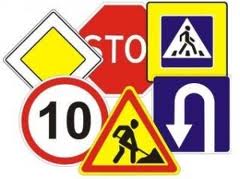 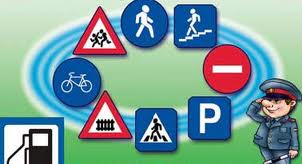 ДОРОЖНЫЕ ЗНАКИ
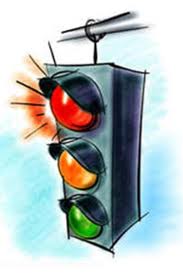 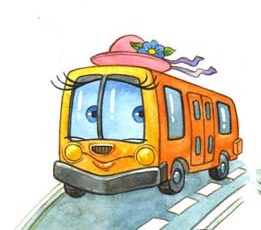 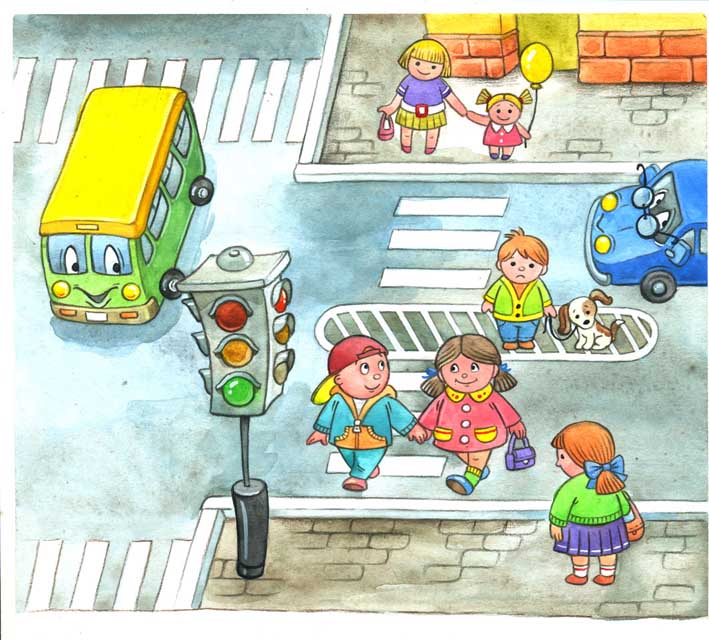